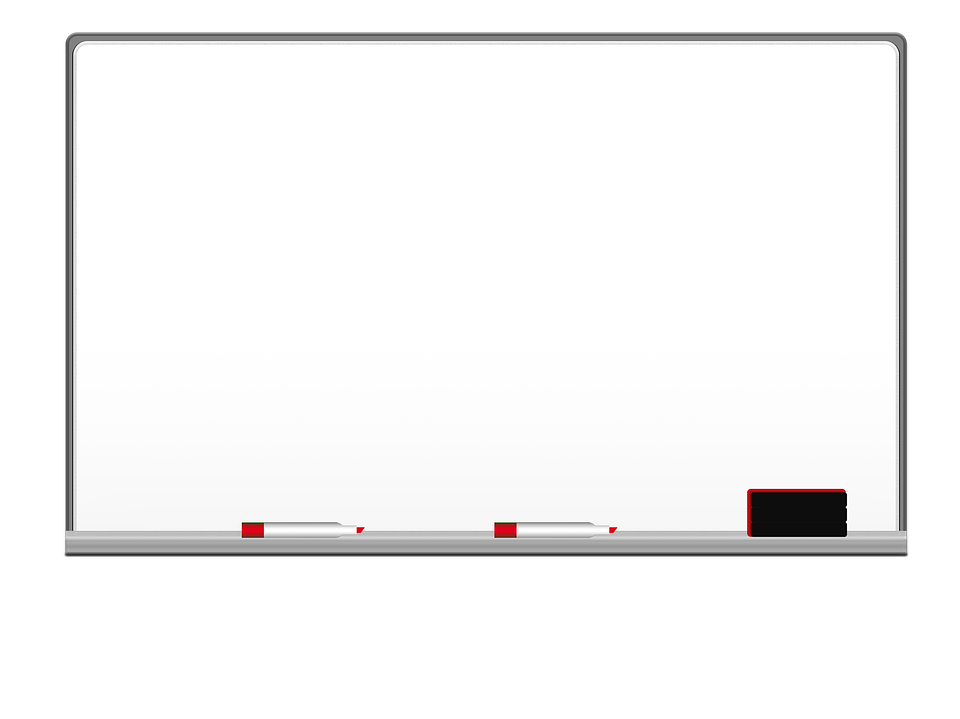 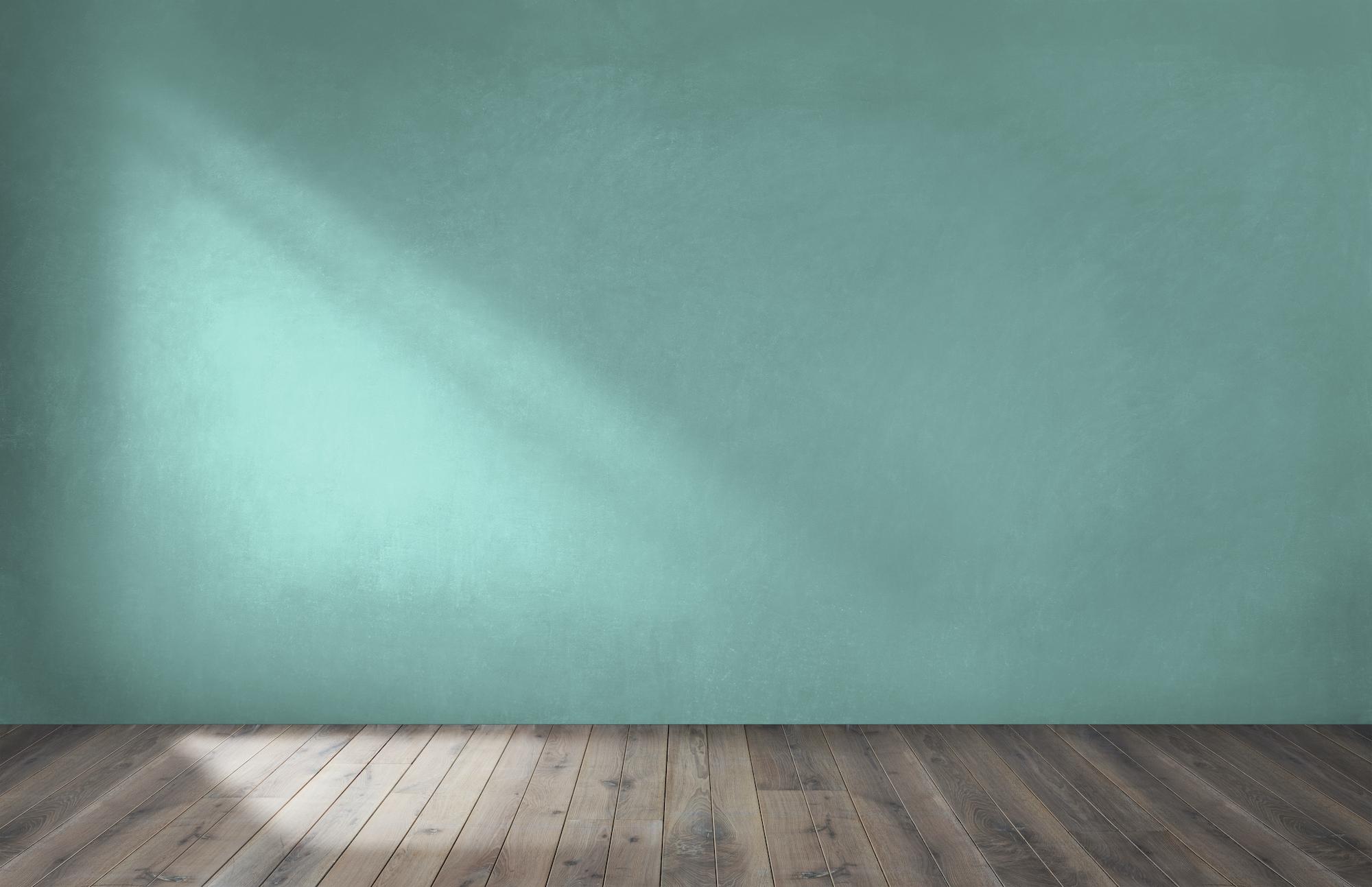 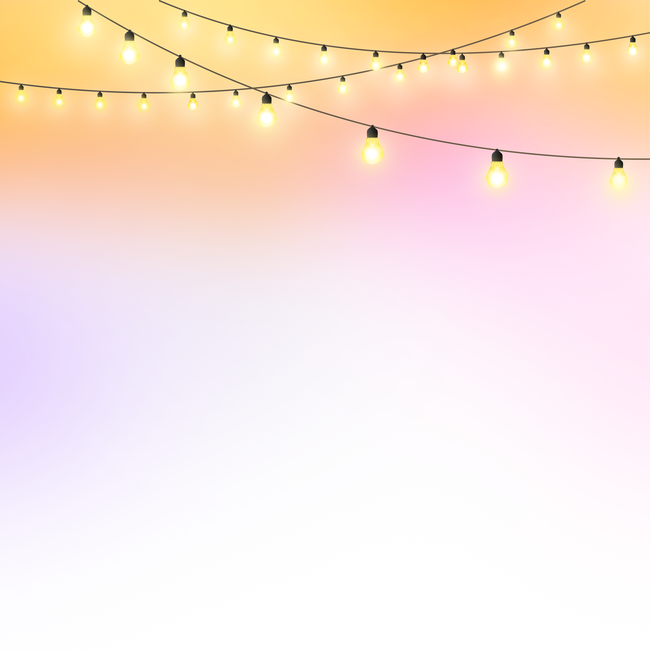 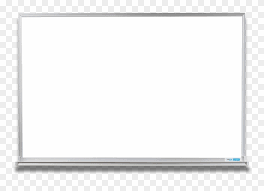 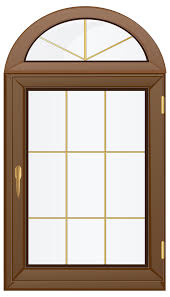 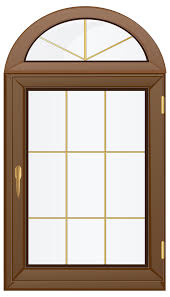 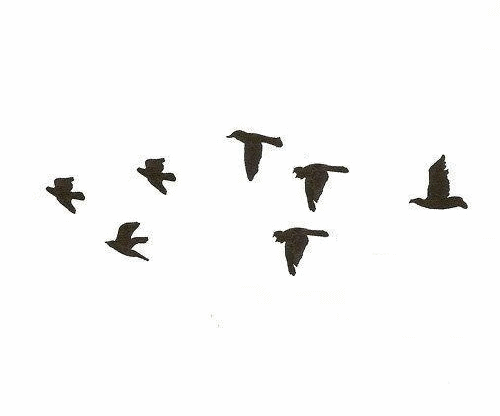 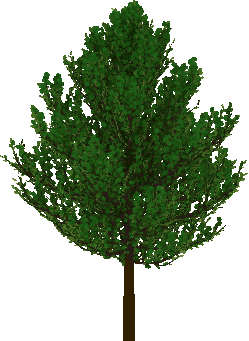 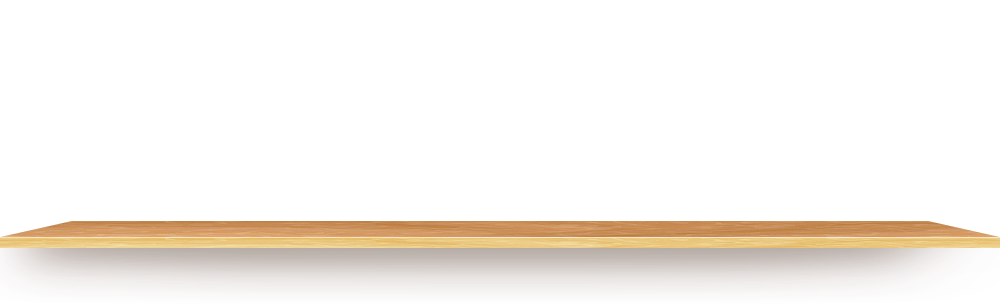 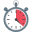 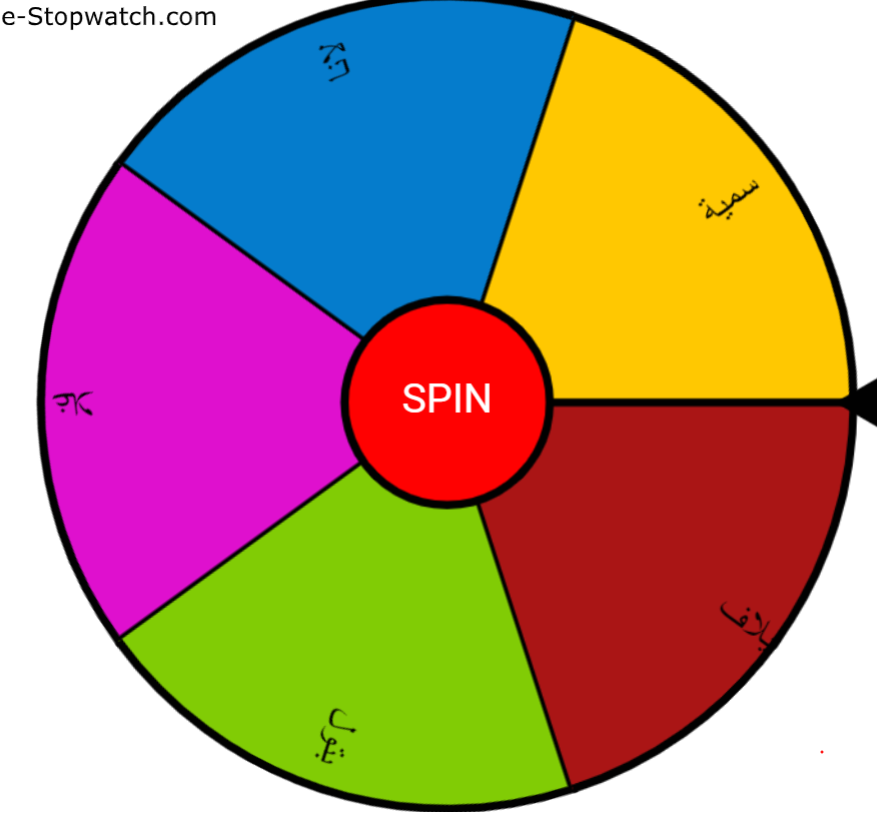 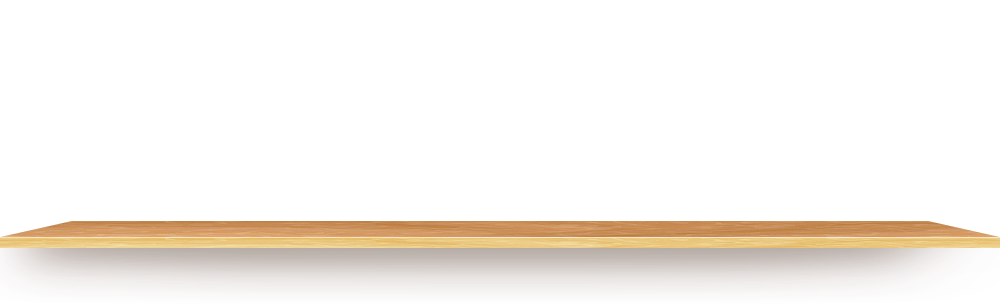 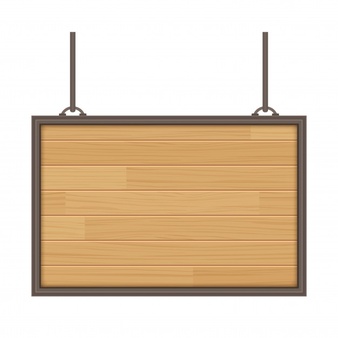 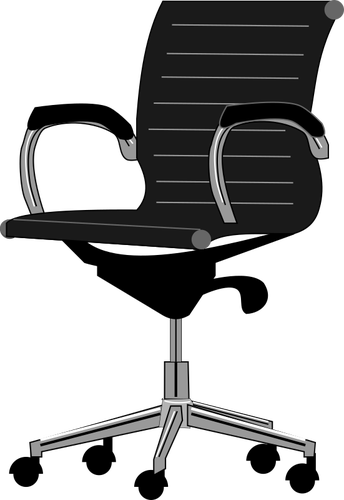 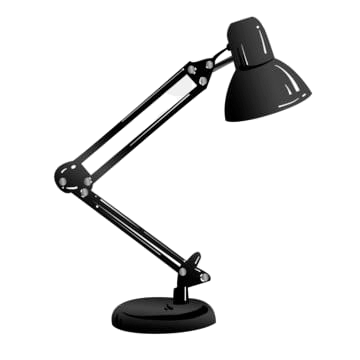 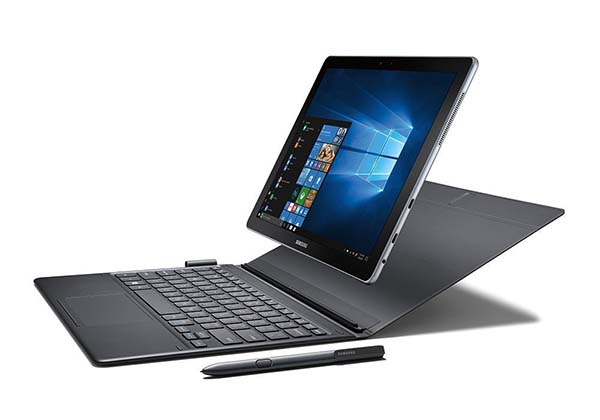 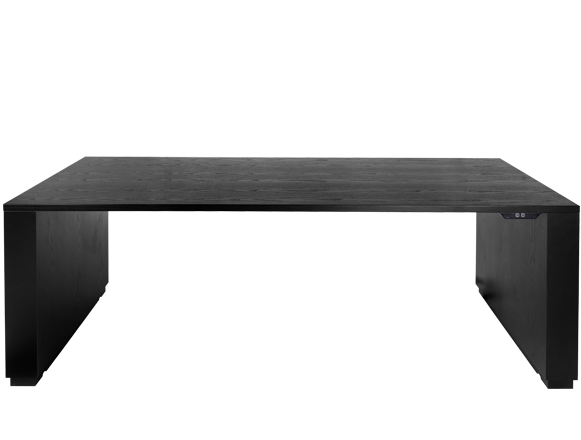 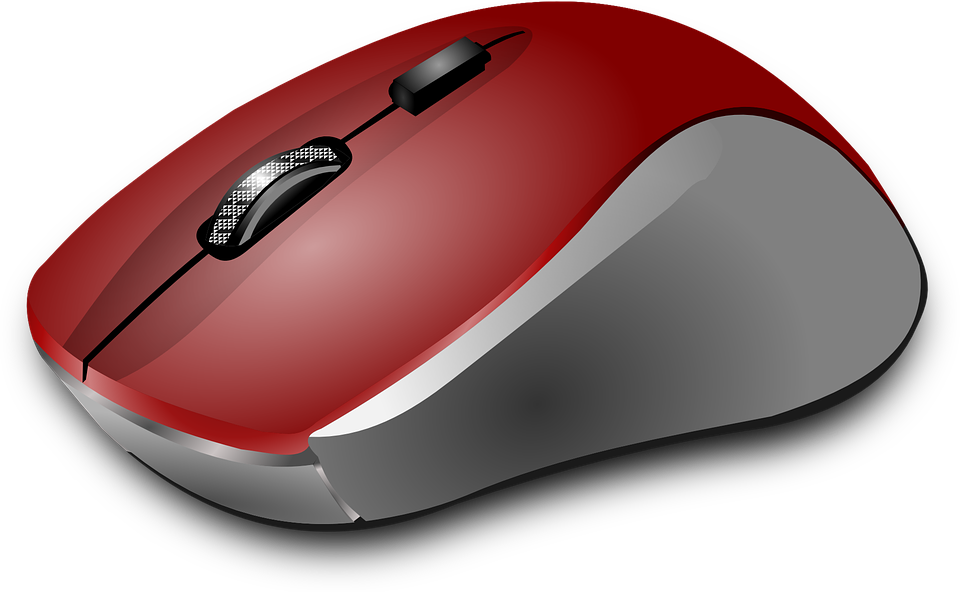 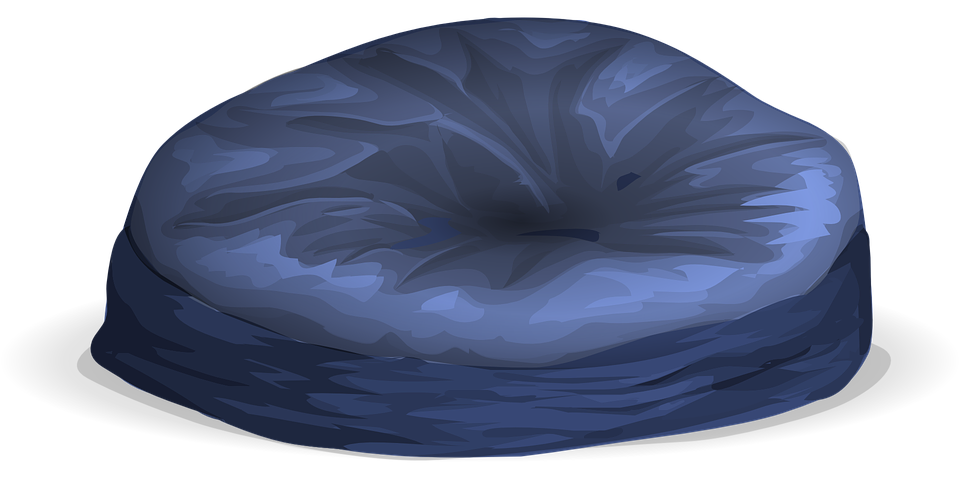 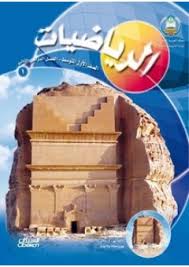 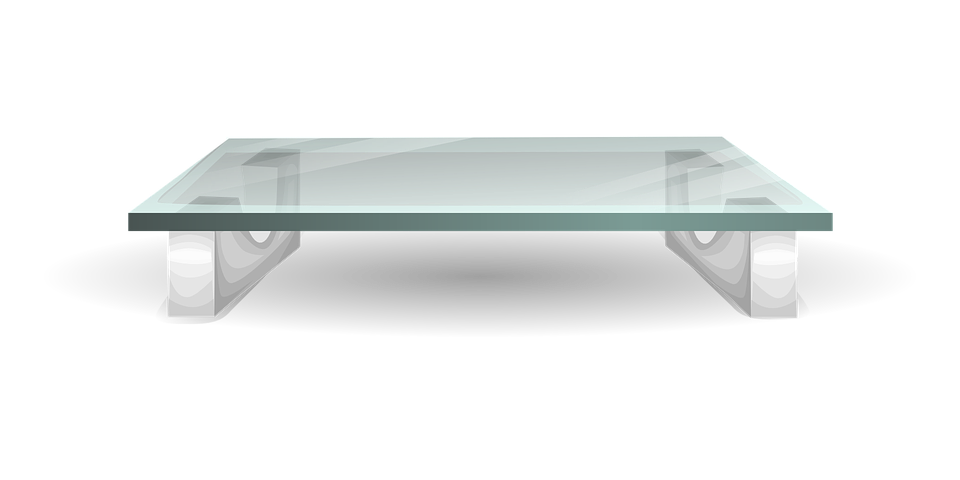 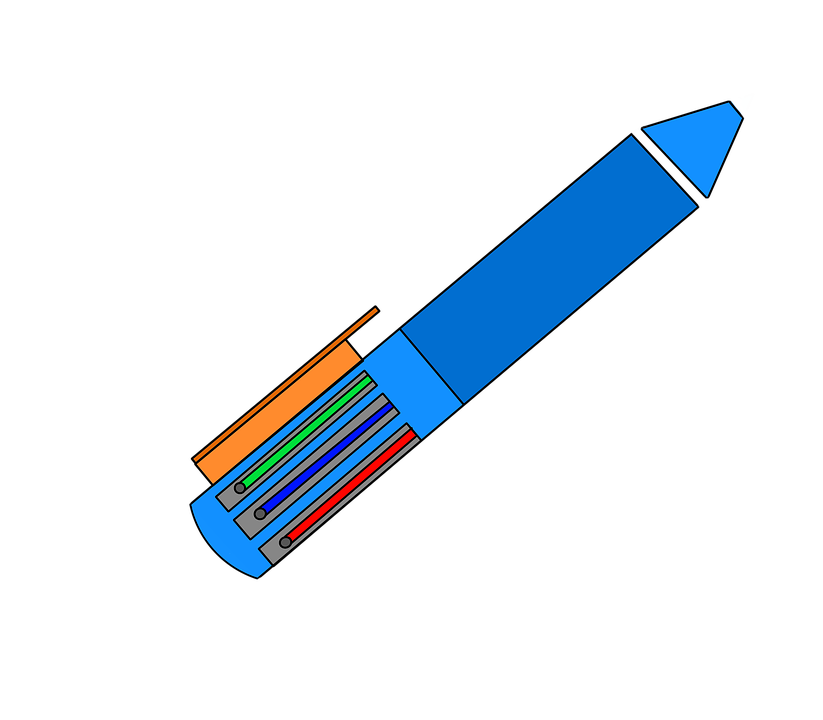 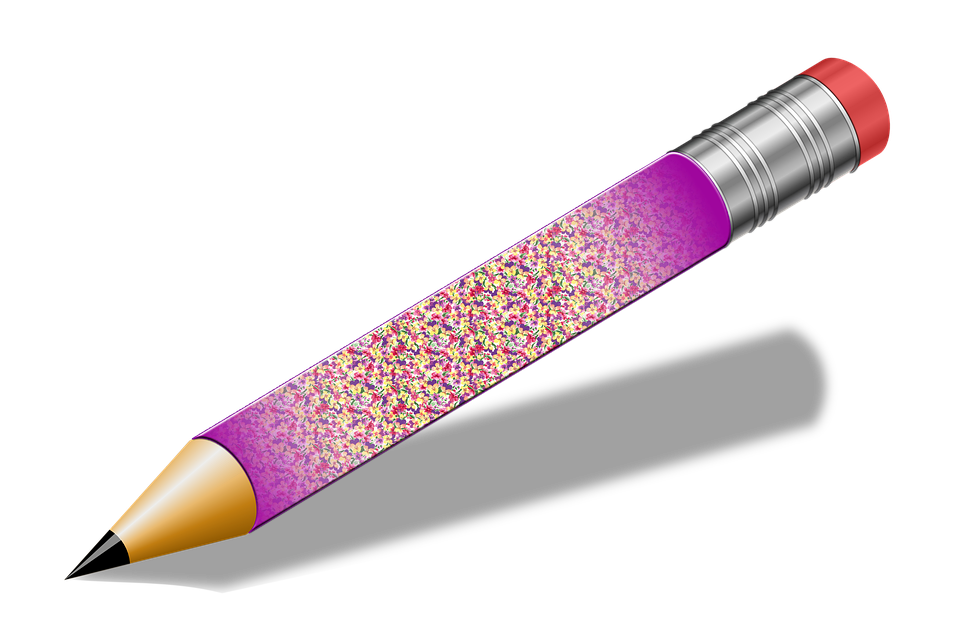 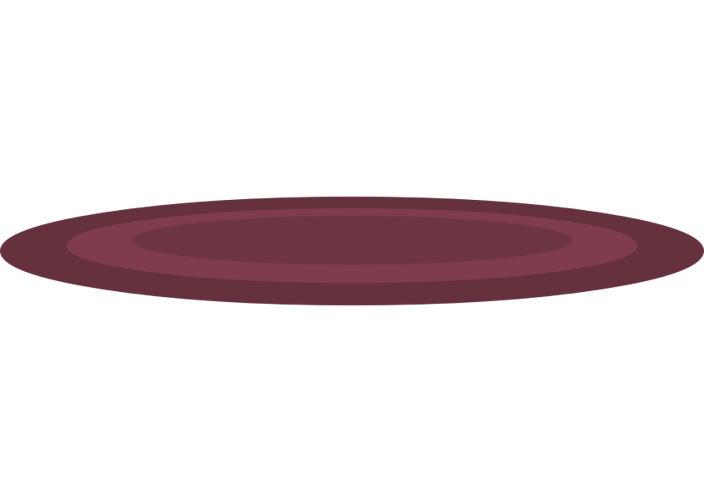 182
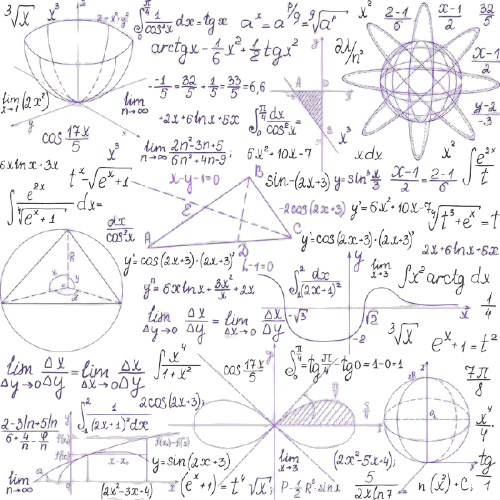 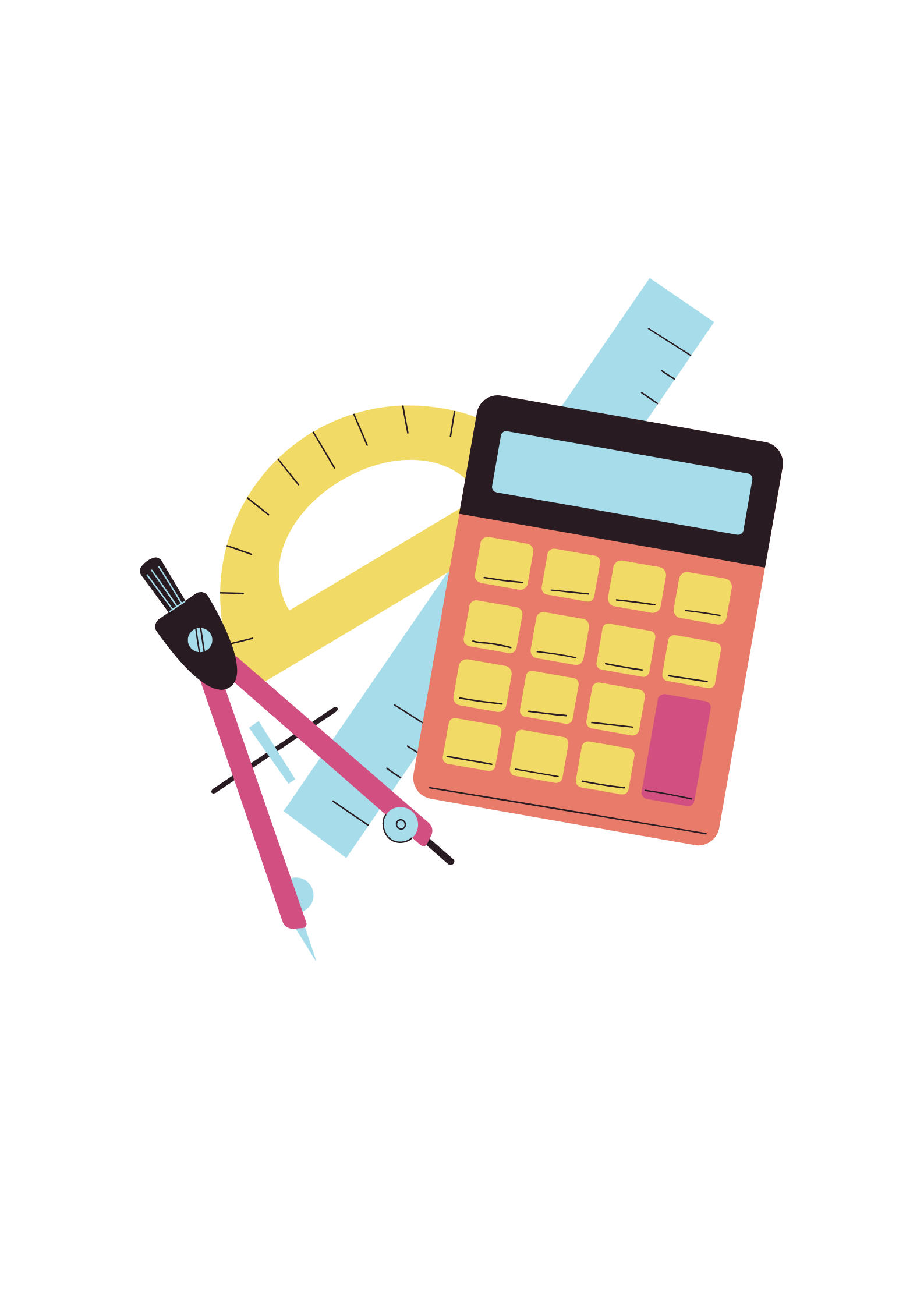 ٧-٧
الاشكال المتشابهة
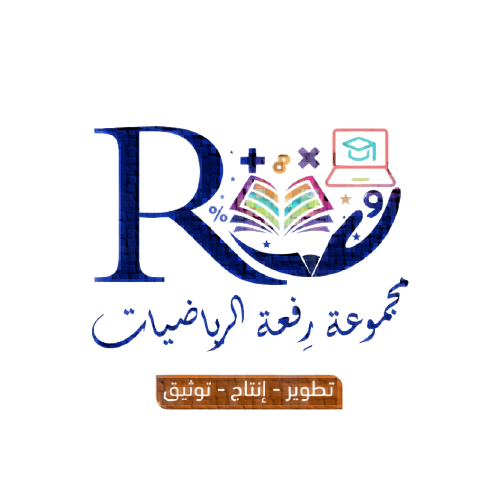 183
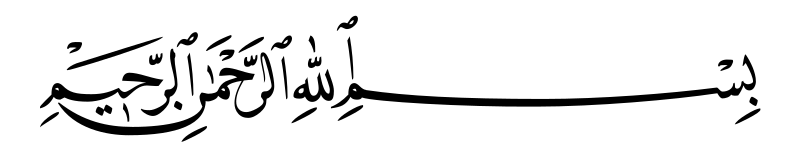 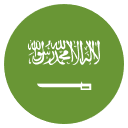 التاريخ   /    /  ١٤٤هـ
رقم الصفحة :
الاشكال المتشابهة
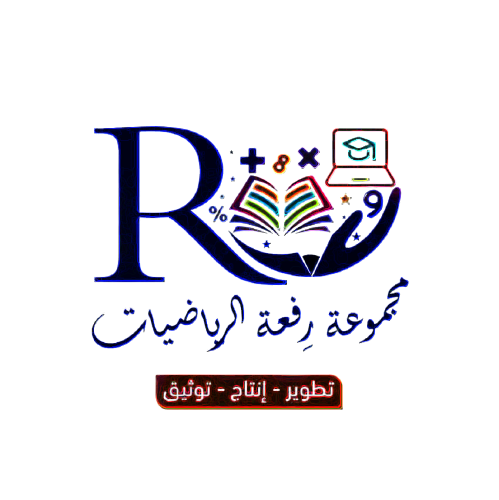 184
جدول الضرب
185
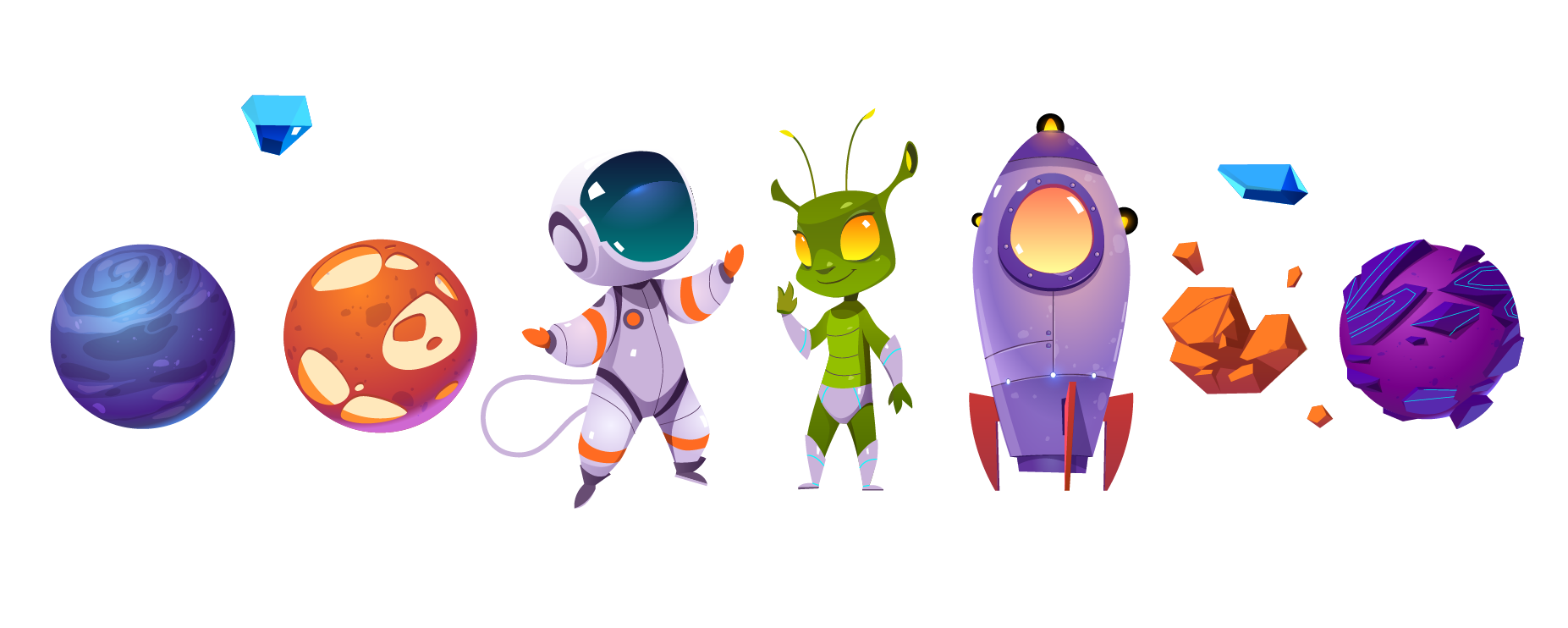 لوحة تعزيز النجوم
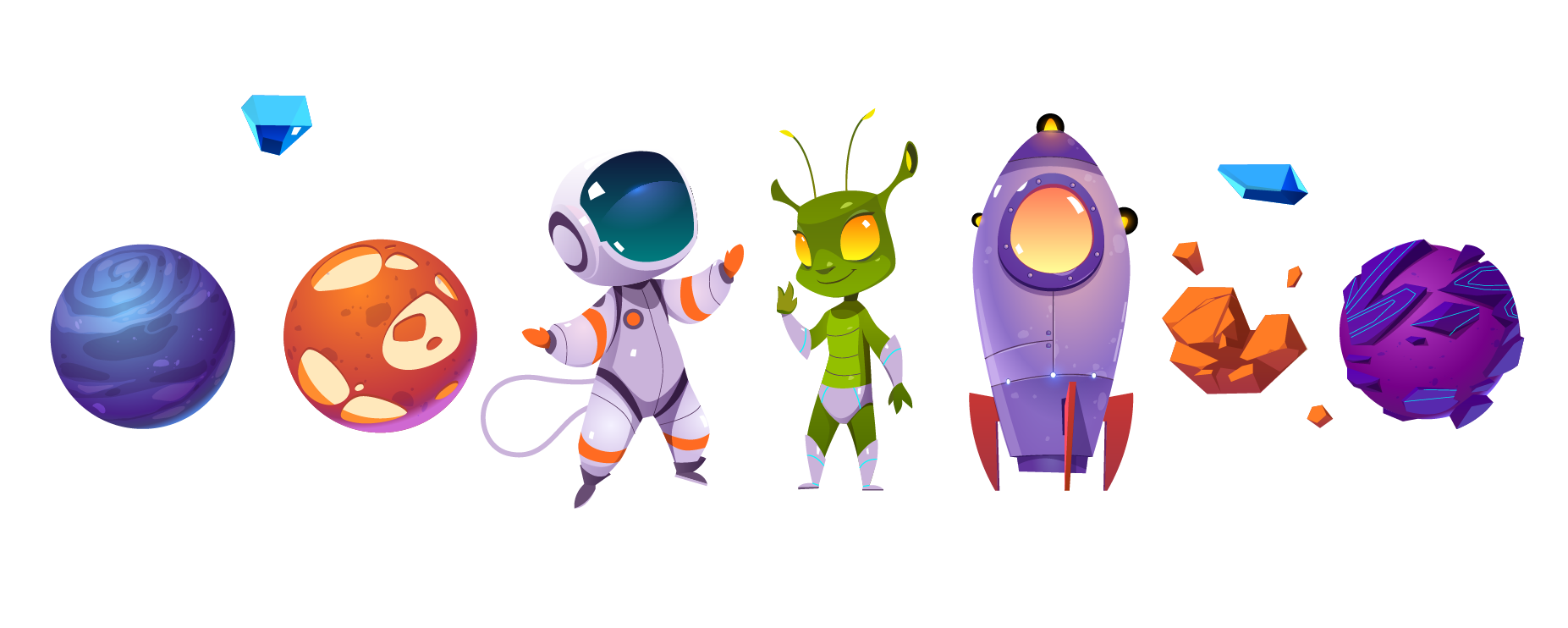 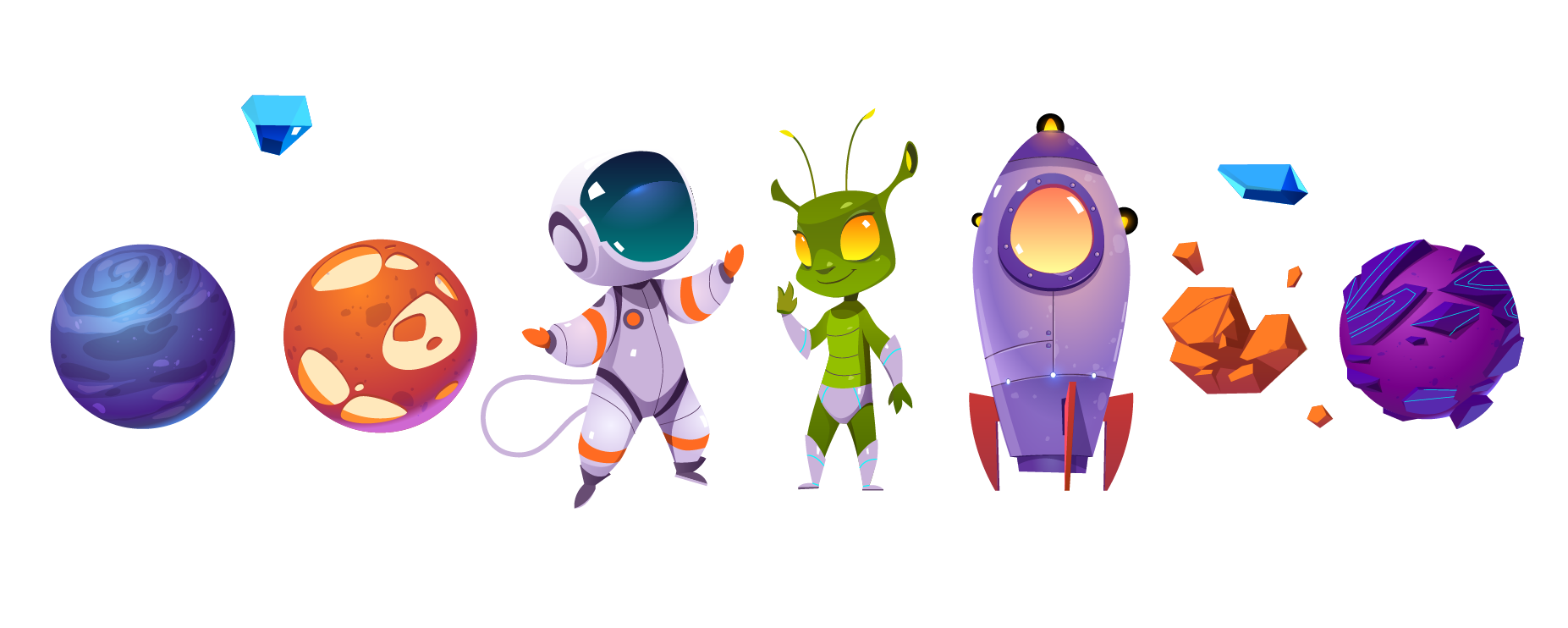 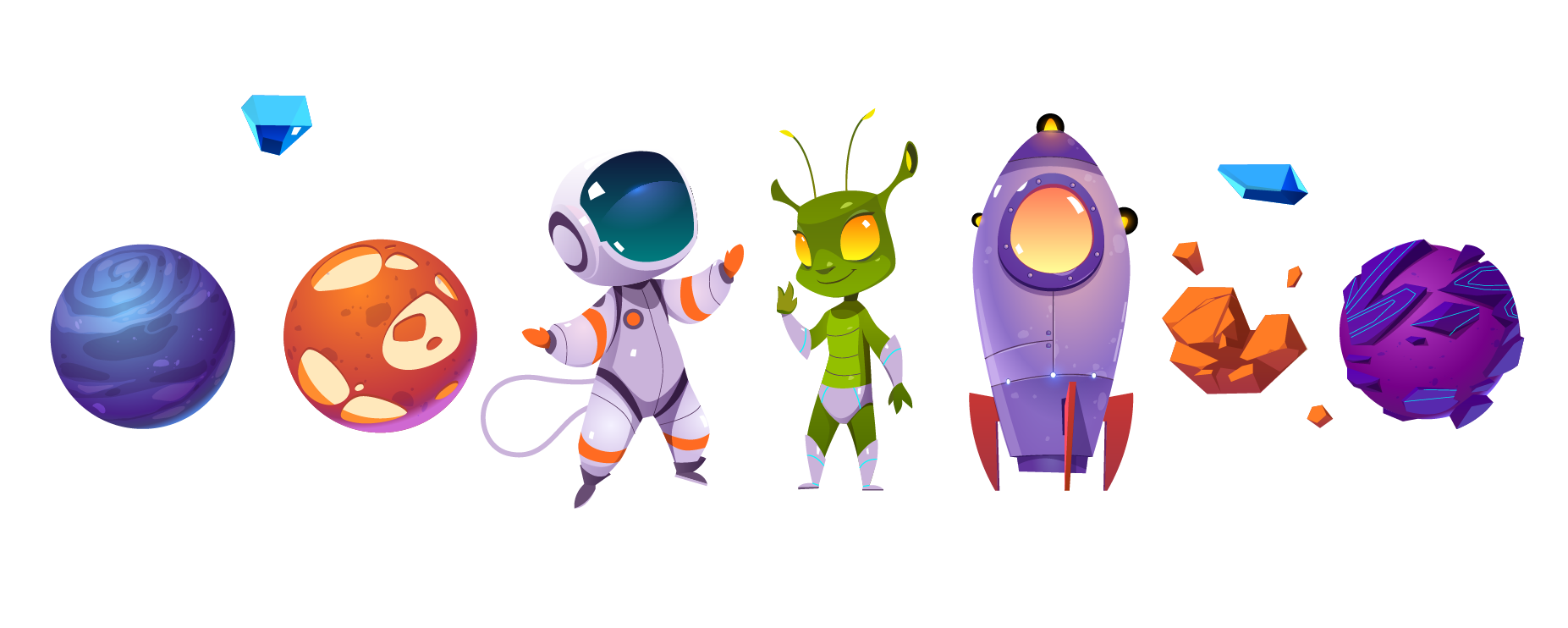 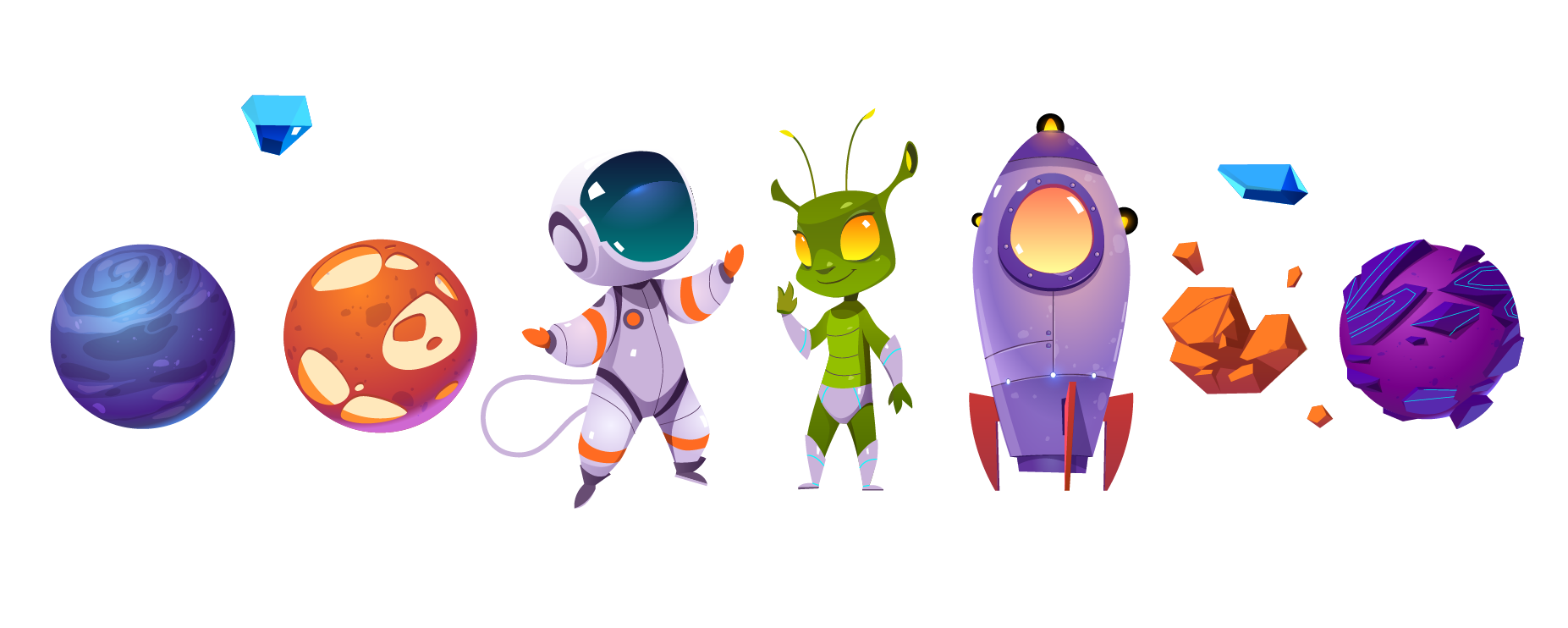 186
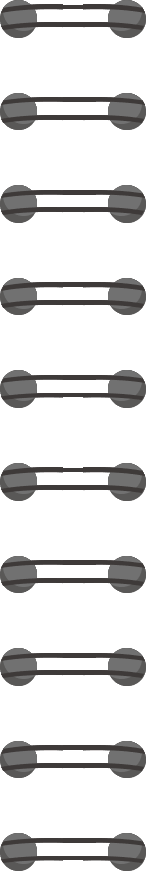 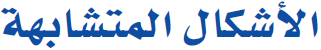 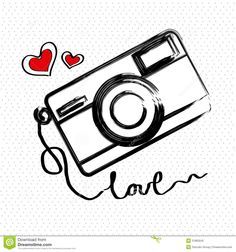 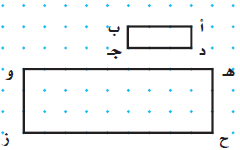 الزوايا المتناظرة
الأضلاع المتناظرة
د    و
جـ   و
أ    و
ب   و
هـ
و
ز
ح
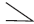 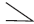 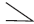 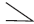 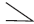 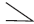 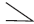 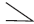 أ ب  ،  هـ و
ب جـ  ،  و ز
جـ د  ،  ز ح
أ د  ،  هـ ح
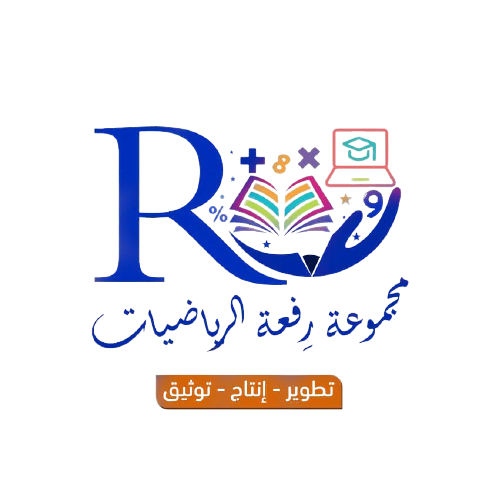 187
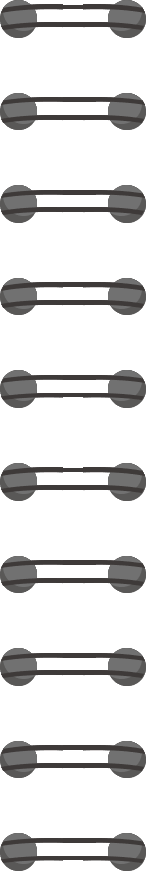 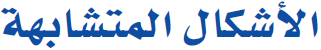 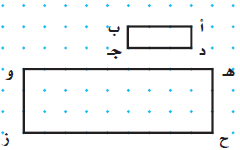 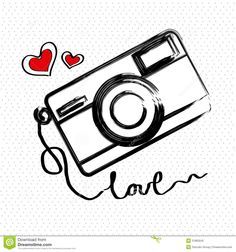 هـ
و
ز
ح
جـ
د
ب
أ
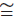 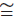 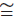 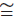 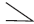 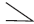 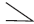 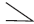 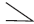 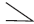 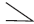 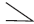 ب جـ
أ ب
د جـ
أ د
٣
١
٣
١
١
١
=
=
=
=
=
=
هـ و
ح ز
هـ ح
وز
٩
٣
٩
٣
٣
٣
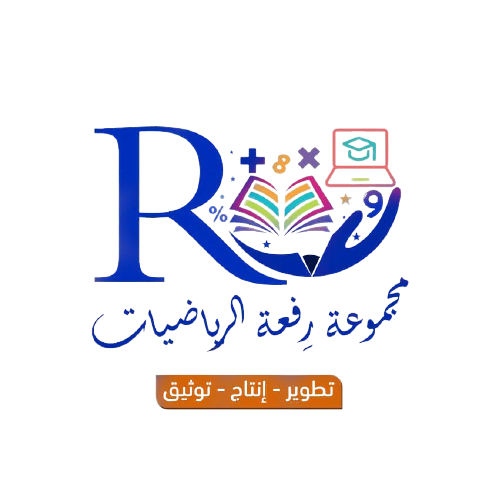 الزوايا متطابقة
الأضلاع المتناظرة متناسبة
188
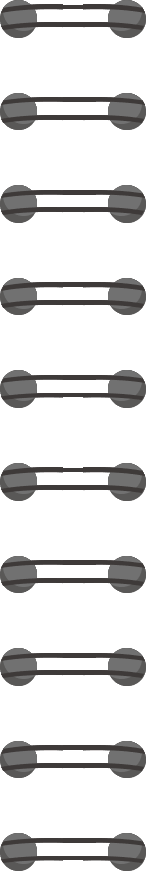 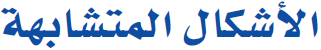 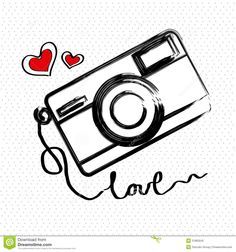 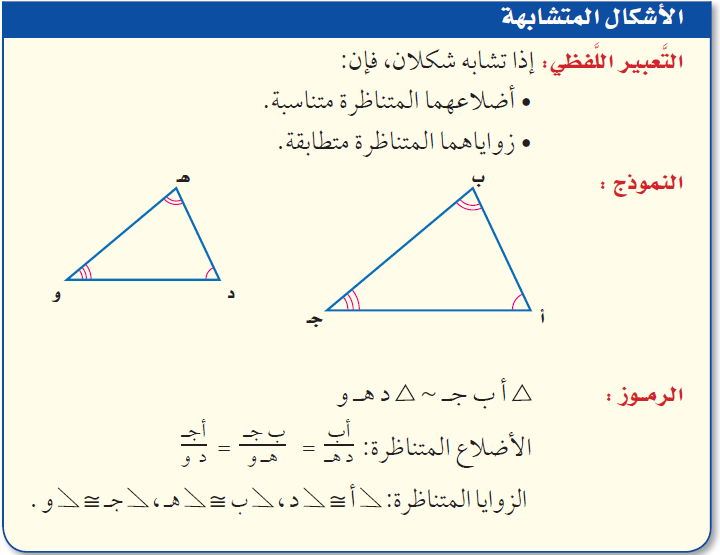 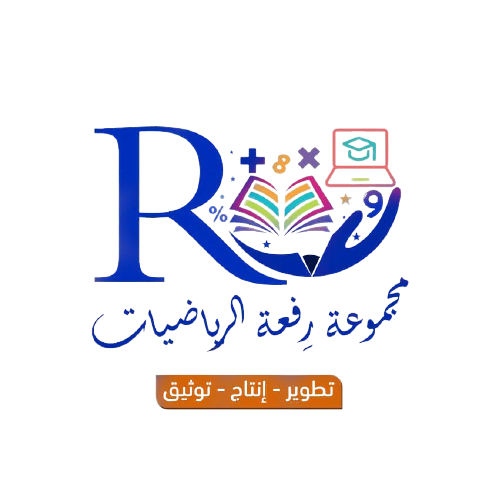 189
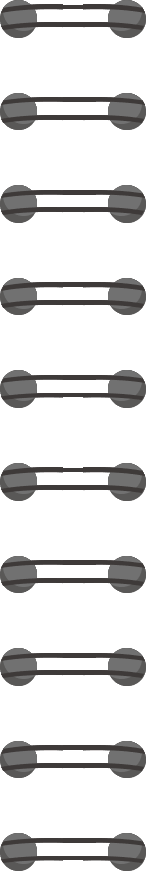 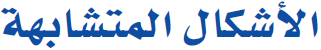 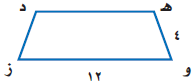 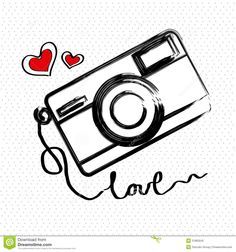 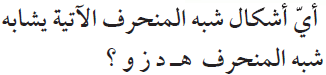 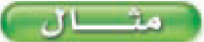 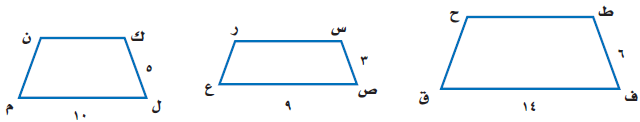 ٤
٢
١٢
٦
٤
١٢
٤
٤
١٢
٦
=
=
=
=
٦
٣
١٤
٧
٣
٩
٣
٥
١٠
٥
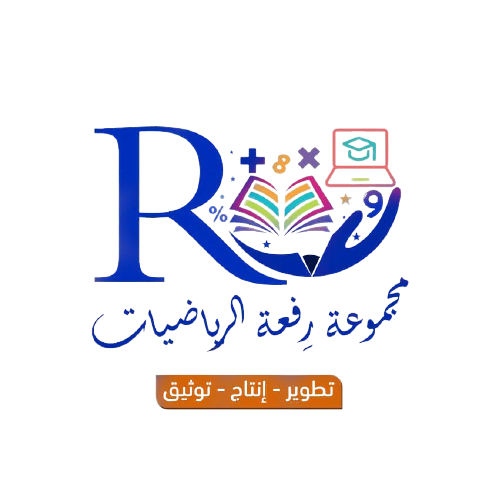 لا يشابه
لا يشابه
يشابه
190
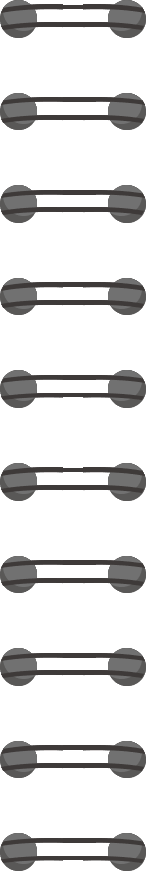 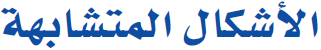 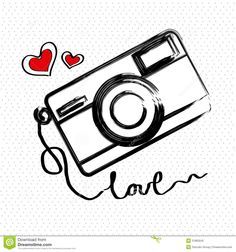 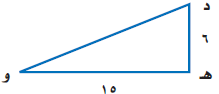 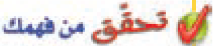 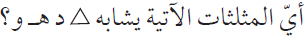 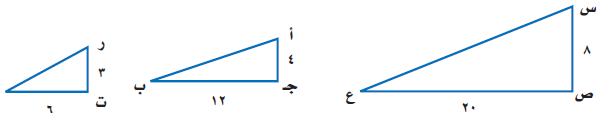 ٦
٣
١٥
٣
١٥
٥
١٥
٥
٦
٣
٦
٢
=
=
=
=
=
=
٨
٤
٢٠
٤
١٢
٤
٦
٢
٤
٢
٣
١
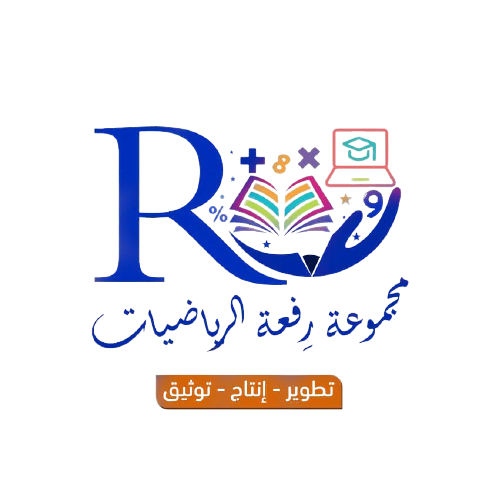 يشابه
لا يشابه
لا يشابه
191
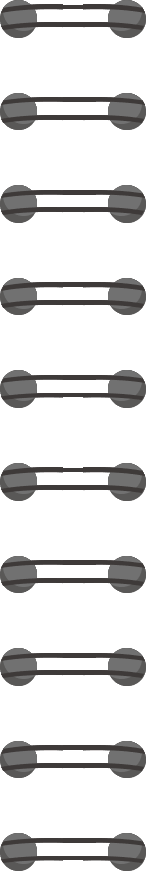 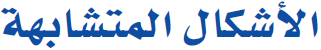 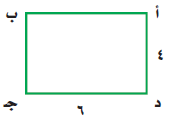 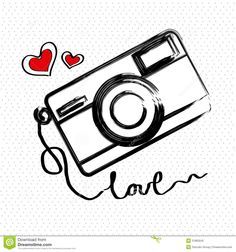 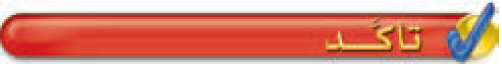 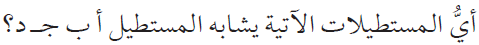 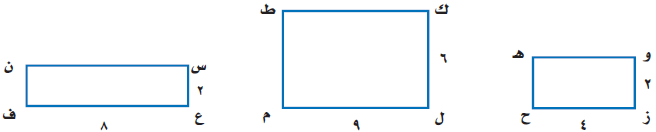 ٤
٢
٦
٣
٦
٢
٦
٣
٤
٢
٤
٢
=
=
=
=
=
=
٢
١
٤
٢
٩
٣
٨
٤
٦
٣
٢
١
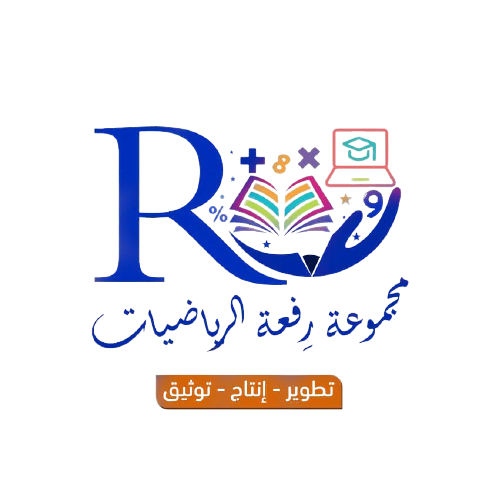 لا يشابه
لا يشابه
يشابه
192
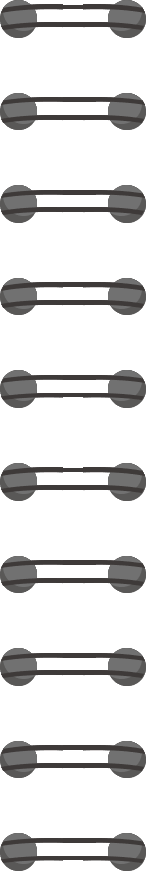 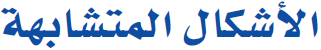 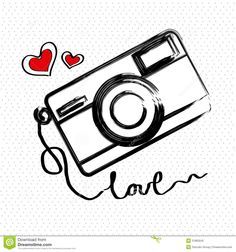 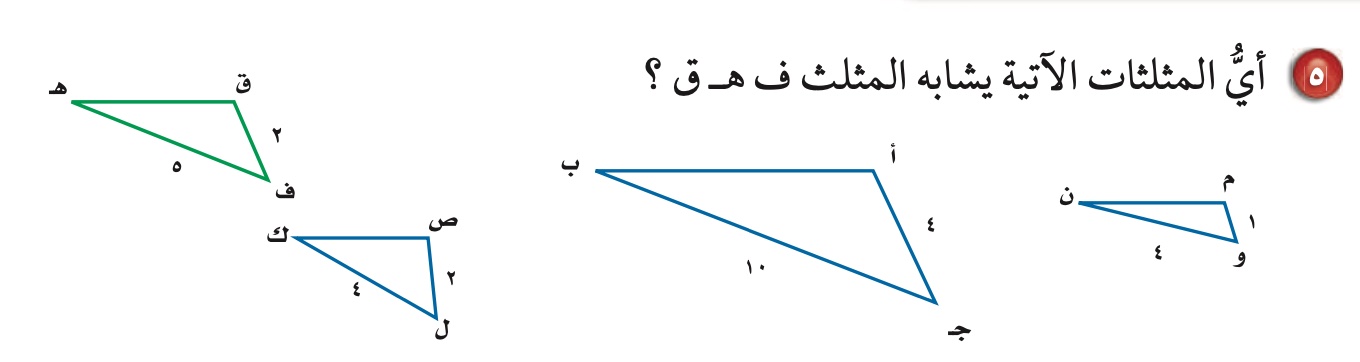 ٢
٥
٥
١
٥
٢
١
٢
=
=
=
١
٤
١٠
٢
٤
٤
٢
٢
١
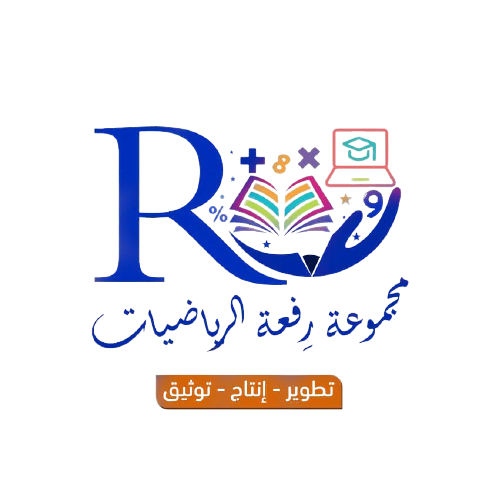 يشابه
لايشابه
لا يشابه
193
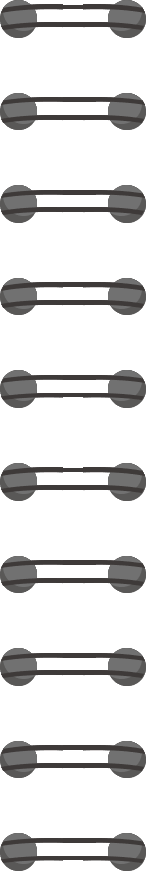 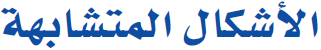 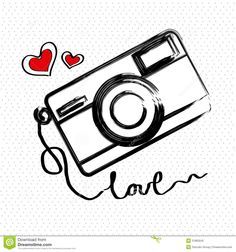 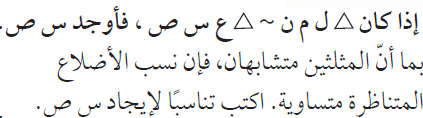 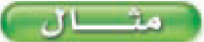 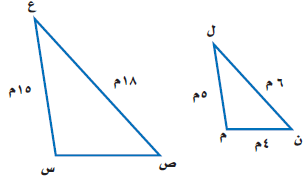 ٧٢
٦ ؟
٦
٦ ؟  =     ٧٢
٤
=
١٨
؟
٦
٦
١٢
؟  =  ١٢
؟
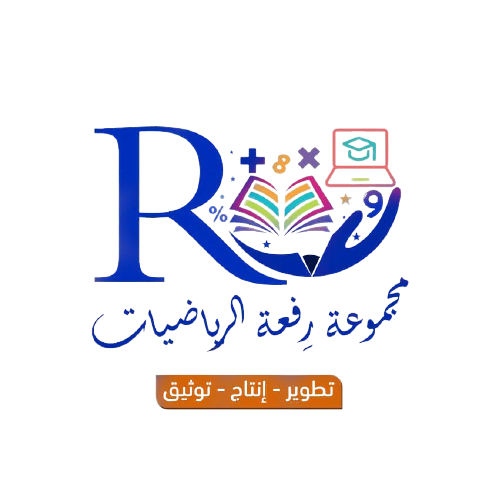 194
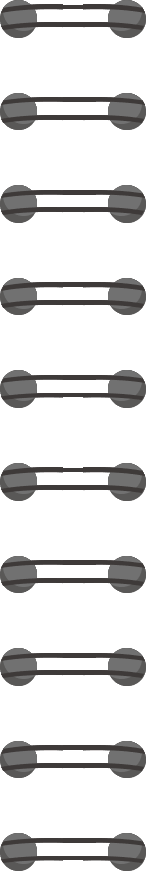 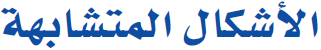 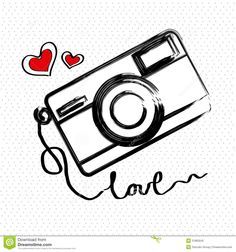 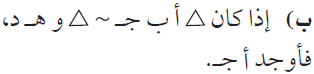 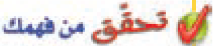 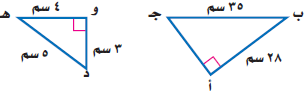 ١٠٥
٥ ؟
؟
٥
٣
٥ ؟   =   ١٠٥
=
٣٥
؟
٥سم
٥
٥
؟  =  ٢١
٢١
٤سم
٣سم
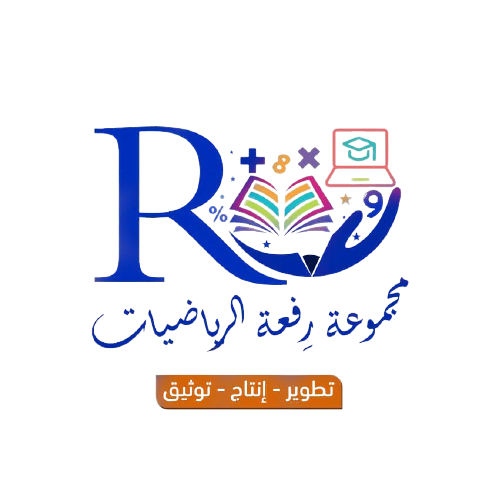 195
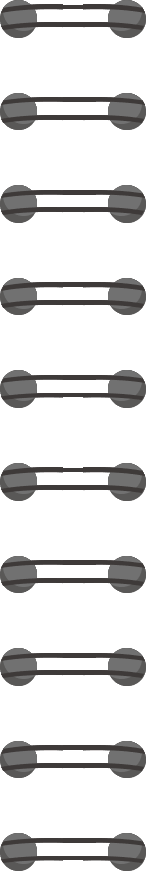 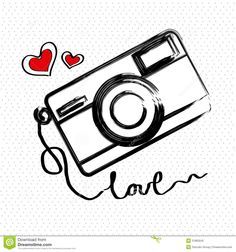 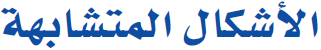 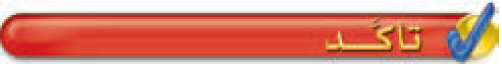 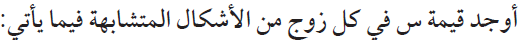 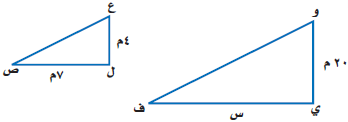 ١٤٠
٤ س
٤
٧
=
س
٢٠
٤ س  =   ١٤٠
٤
٤
٣٥
س  =  ٣٥
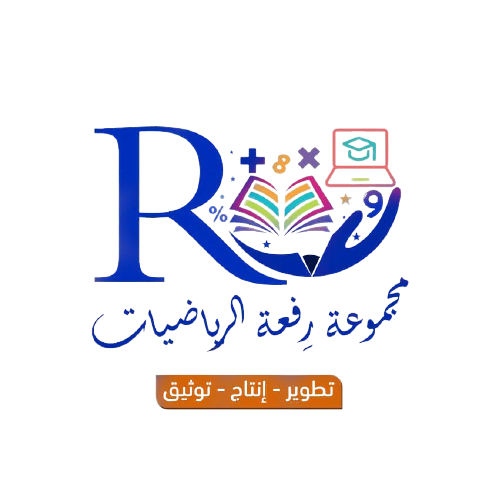 196
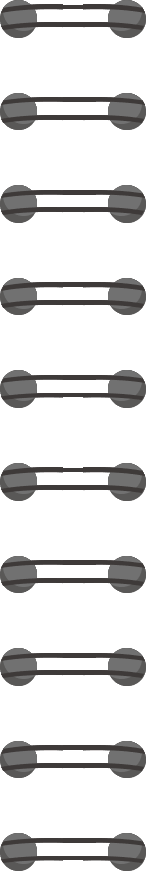 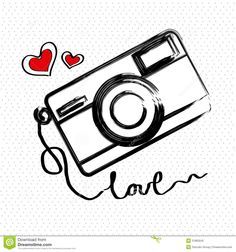 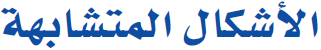 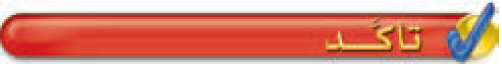 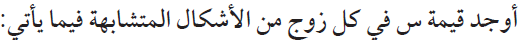 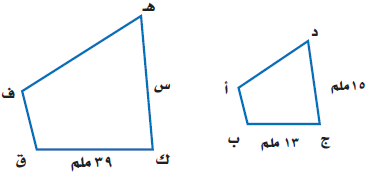 ٥٨٥
١٣ س
١٣
١٥
=
س
٣٩
١٣ س  =  ٥٨٥
١٣
١٣
س  =  ٤٥
٤٥
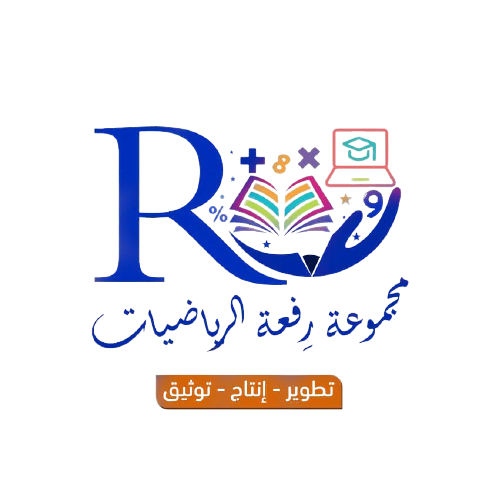 197
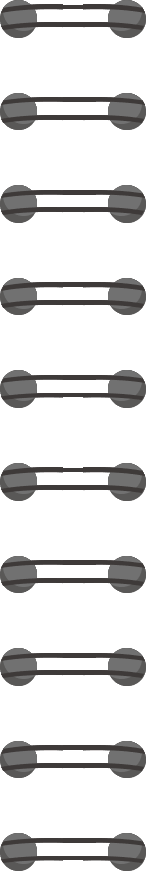 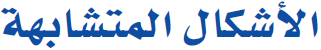 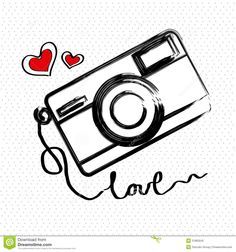 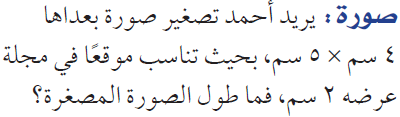 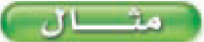 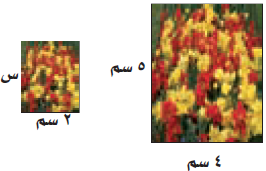 ١٠
٤ س
٤
٥
=
٤ س  =   ١٠
س
٢
٤
٤
٢.٥
س  =  ٢.٥
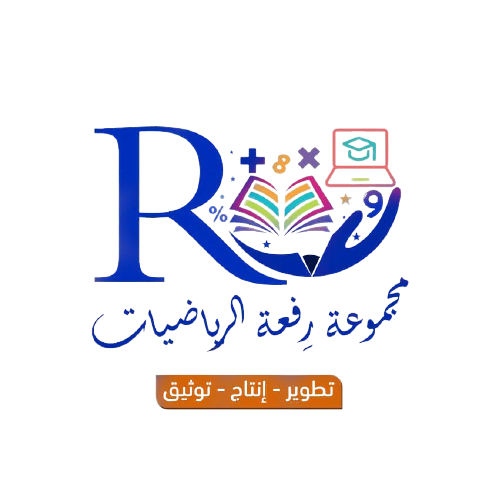 198
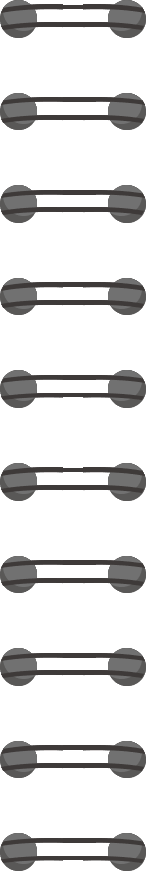 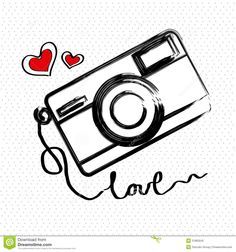 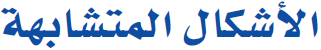 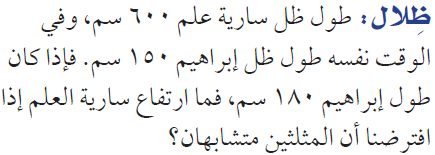 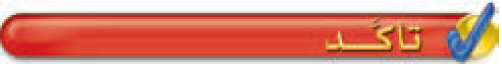 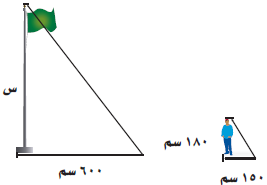 ١٠٨٠٠٠
١٥٠ س
١٥٠
١٨٠
=
س
٦٠٠
١٥٠ س  =   ١٠٨٠٠٠
١٥٠
١٥٠
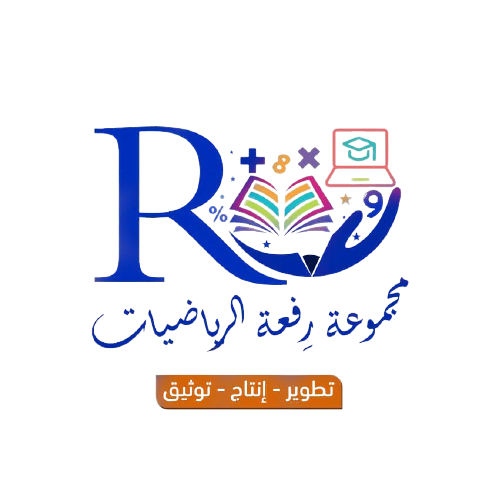 ٧٢٠
س  =  ٧٢٠
199
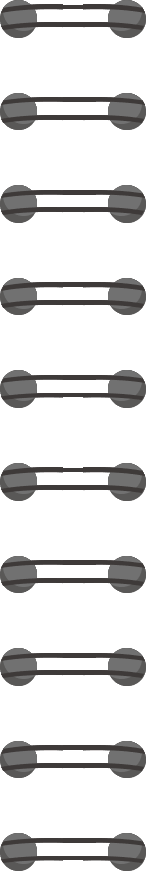 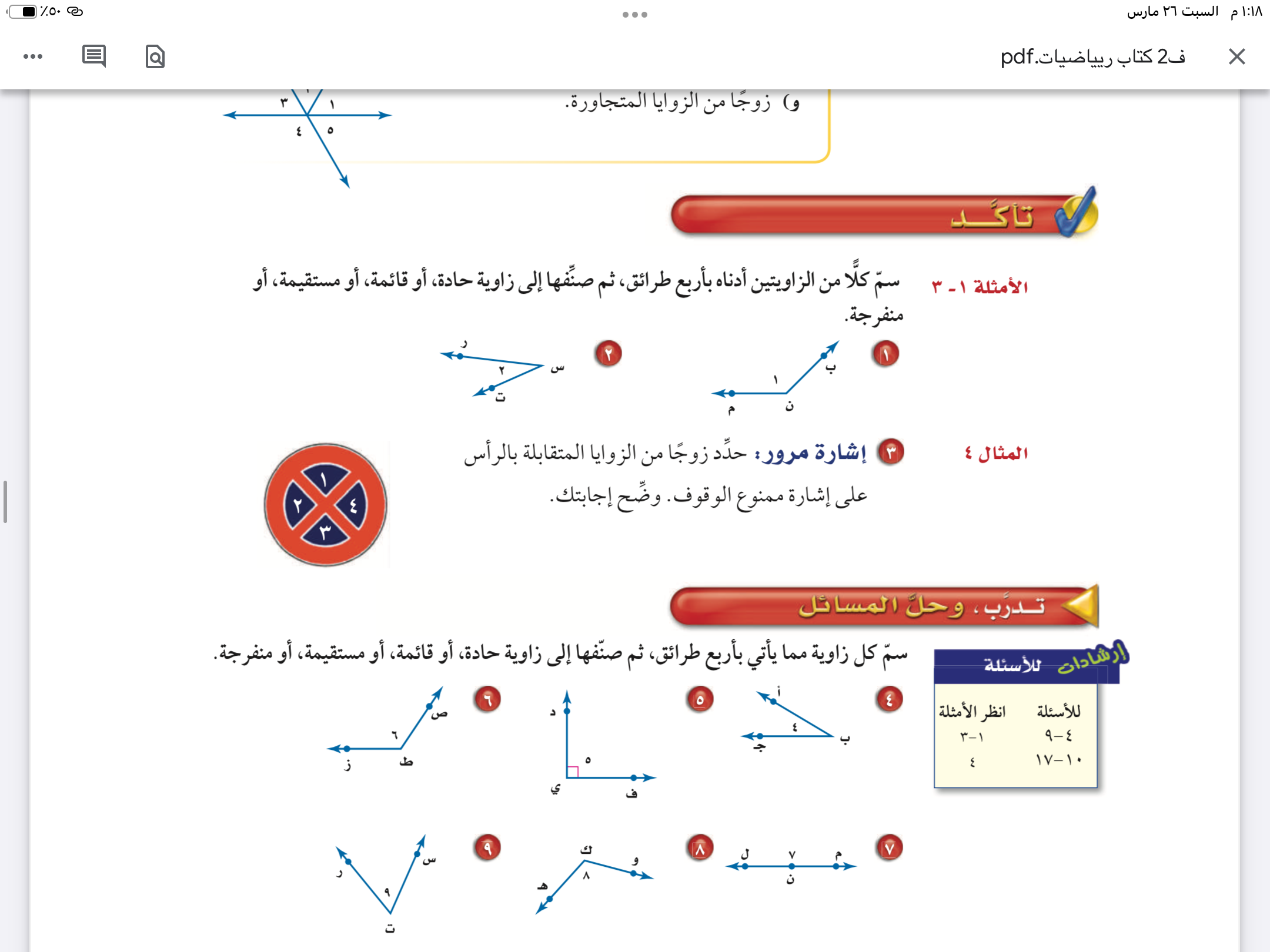 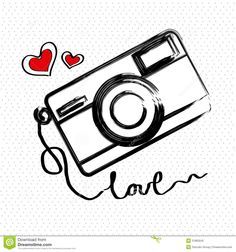 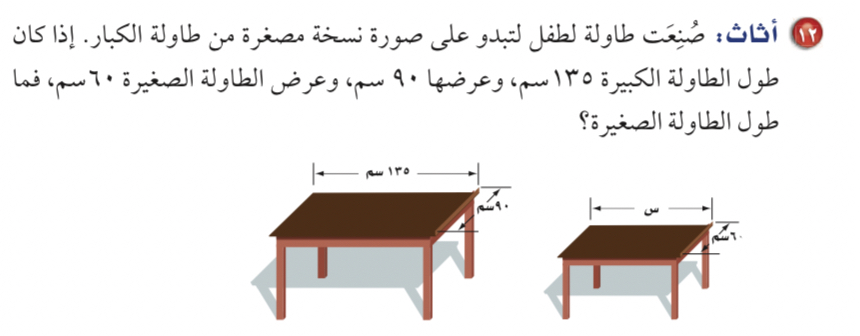 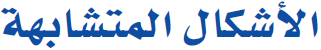 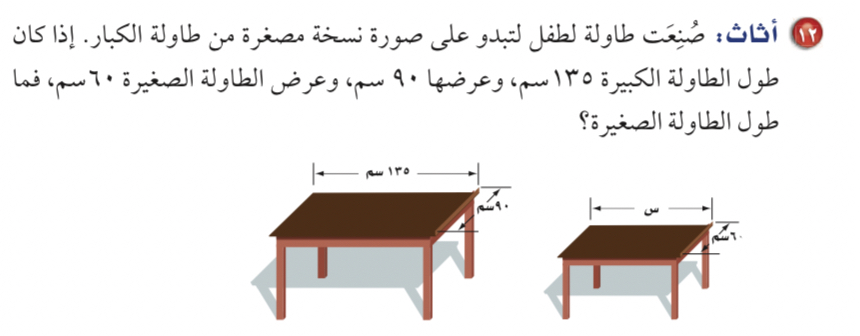 ٨١٠٠
٩٠
١٣٥
٩٠ س
=
س
٦٠
٩٠ س  =   ٨١٠٠
٩٠
٩٠
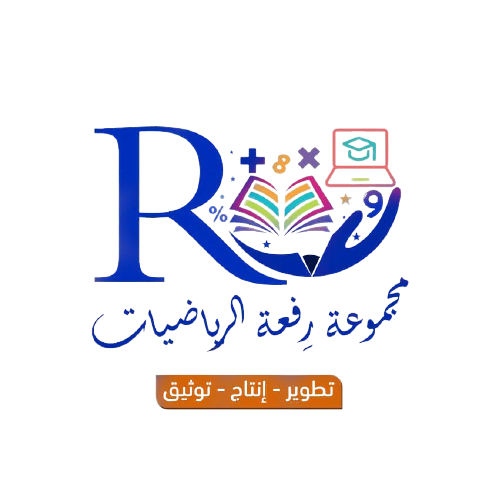 ٩٠
س  =  ٩٠
200
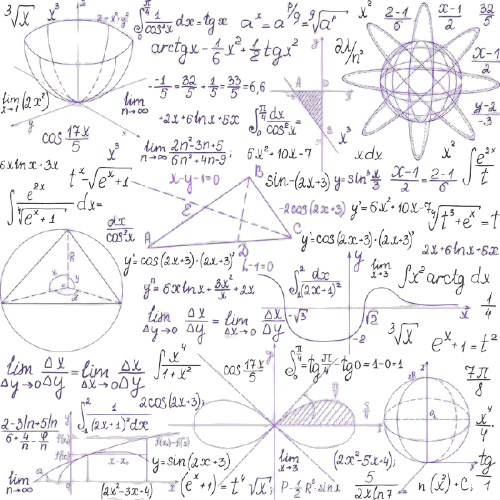 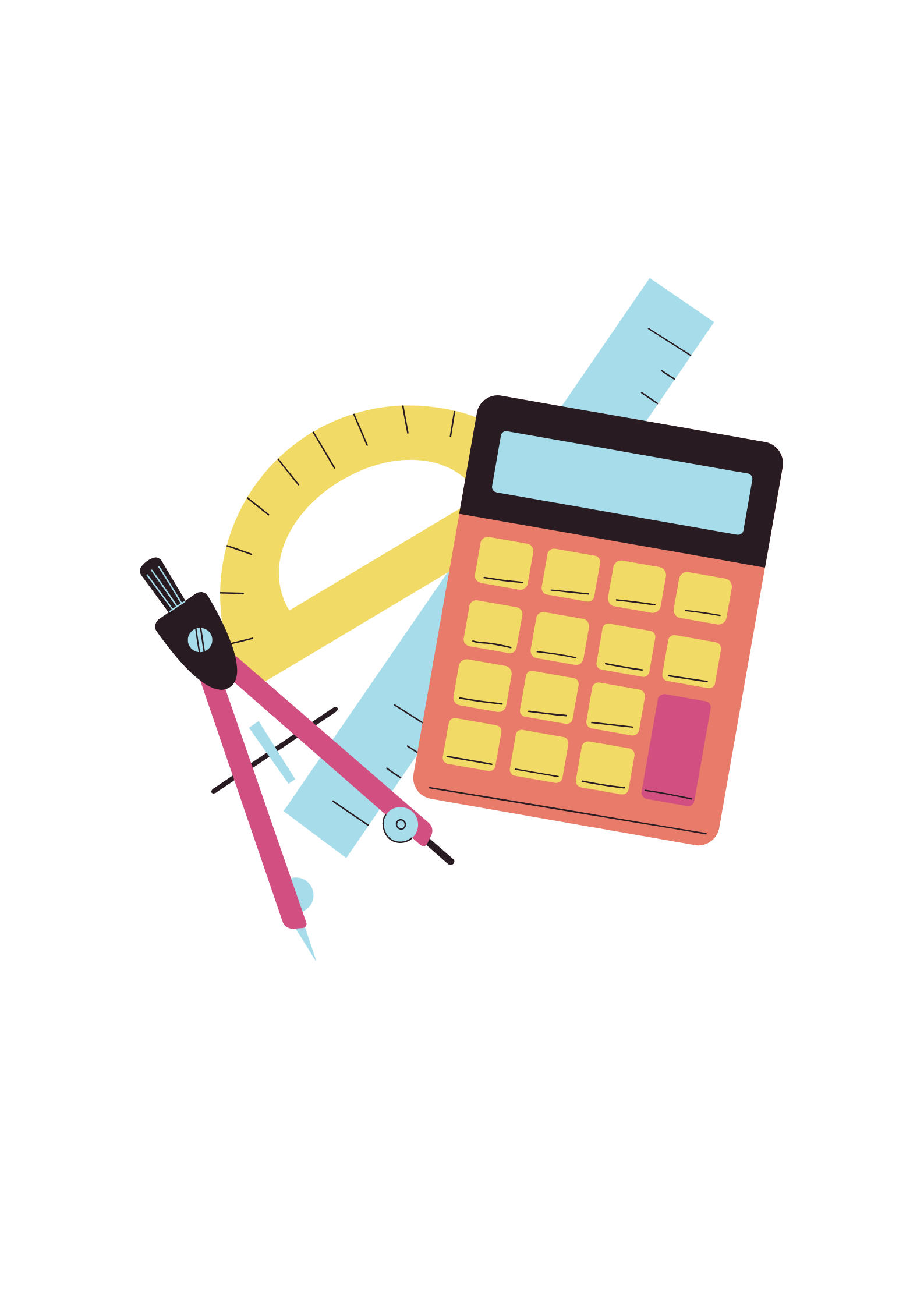 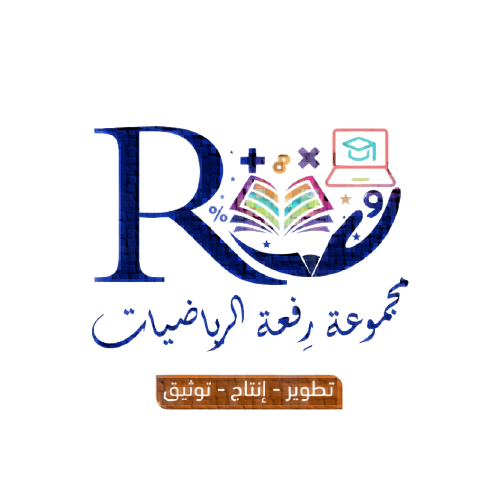 201